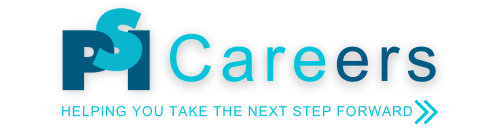 NextGen is now!
How to inspire the future workforce of pharmaceutical statistics
11th September 2023
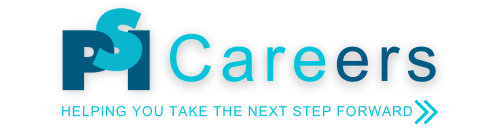 Before We Start...
Voice: Audience is automatically muted as default


Q&A: Please do ask questions! Click ‘Like’ to upvote a question.          If question is relevant for our panel, we will look to answer 
   these at the end during the panel discussion. 

Technical issues: please raise your hand / use the Chat box
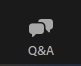 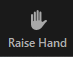 2
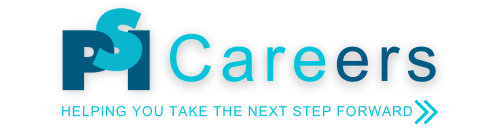 Welcome! (and Agenda)
3
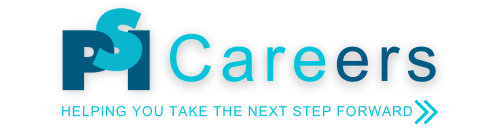 Intro to PSI Careers
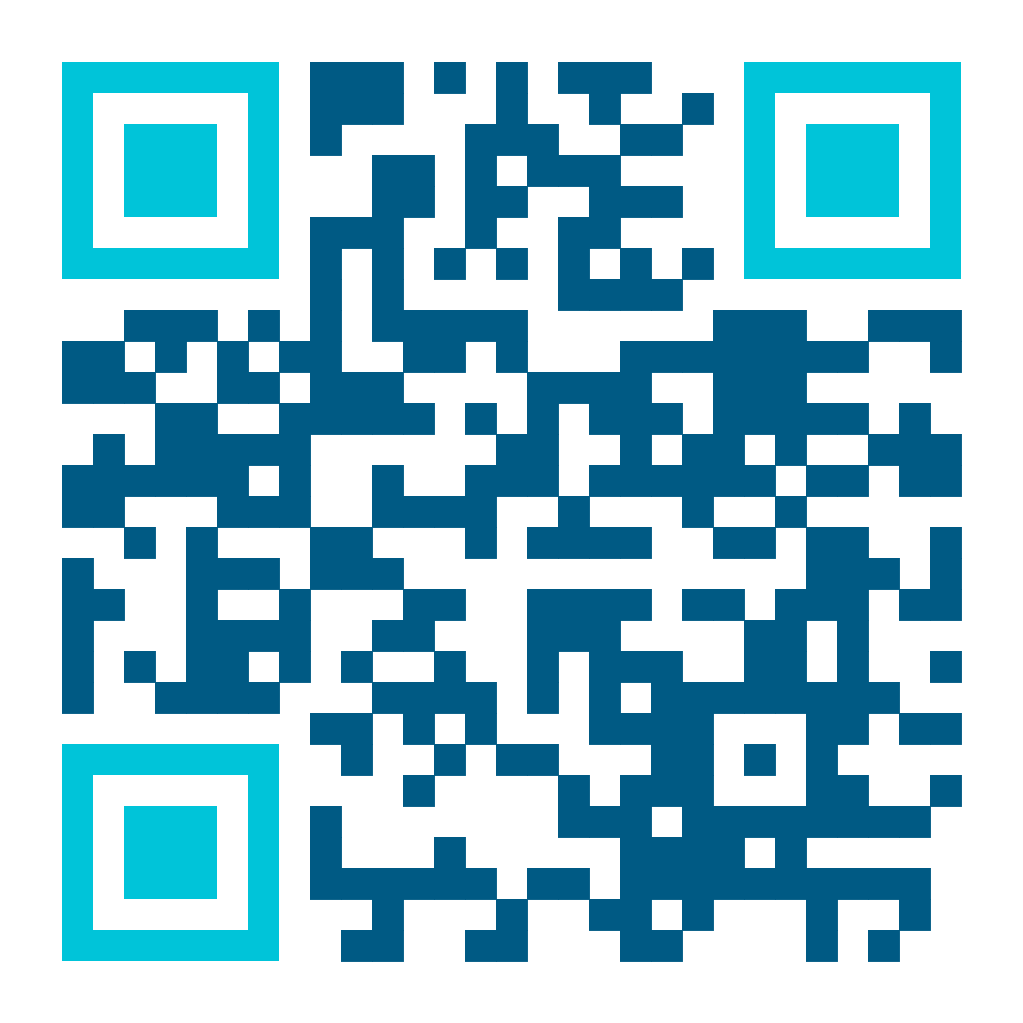 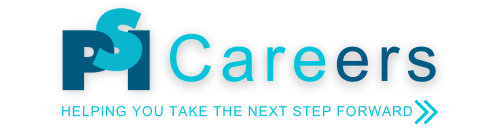 Emma Crawford
Role & Company
Your career journey
BSc Maths, MSc Medical Stats
9 years + 1 year industry placement
CROs, late-phase
Pharma, HTA
Associate Principal Biostatistician
BARDS HTA Statistics, MSD
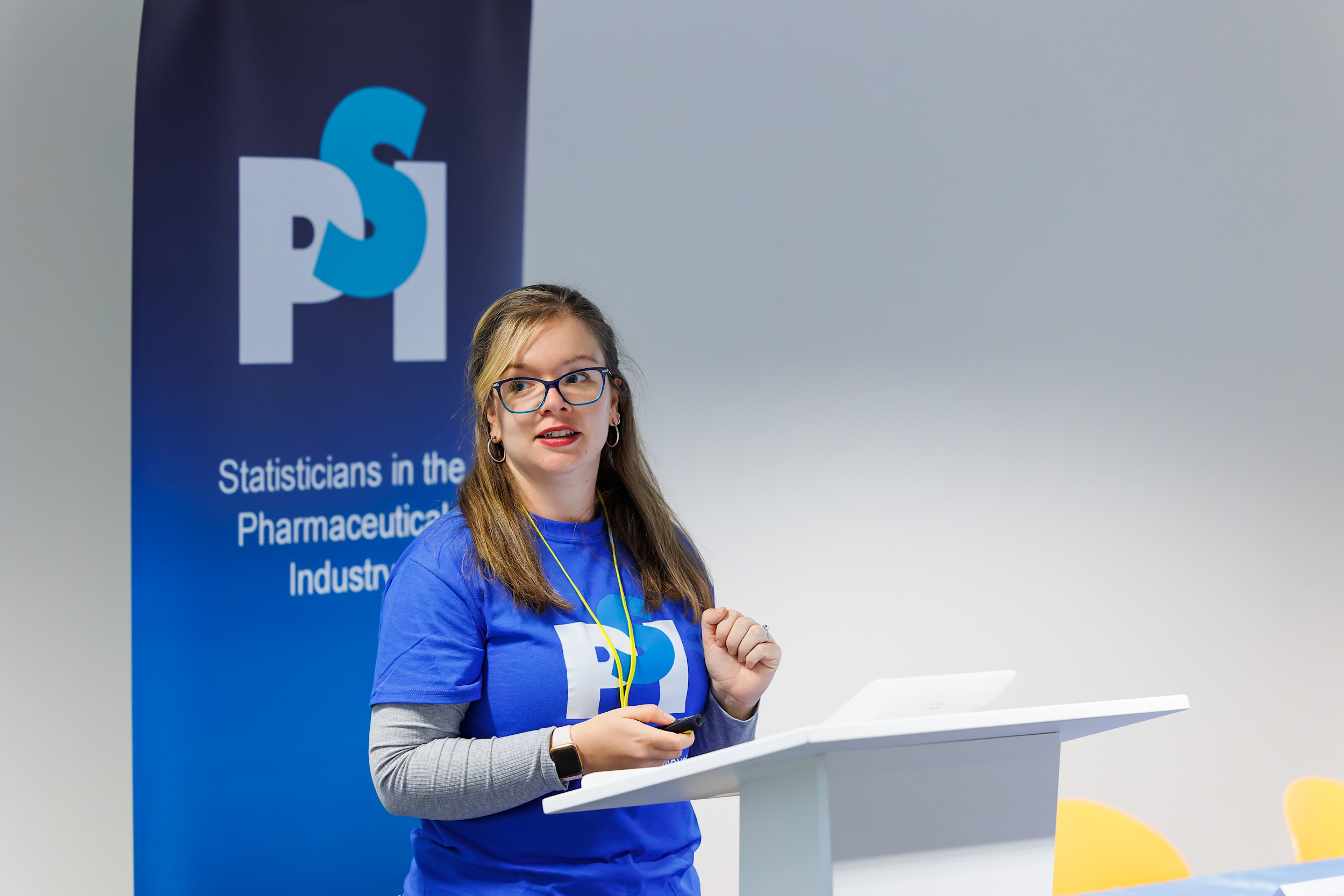 Your journey with schools outreach
How did you discover the pharma industry?
STEM ambassador
Supported previous PSI school events
Chair of PSI Careers Schools Team
When applying for roles for my industrial placement year!
Careers Director
Kim Hacquoil
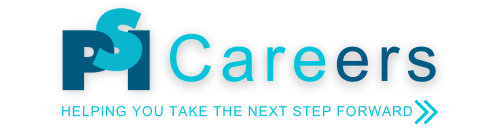 Careers Re-Structure
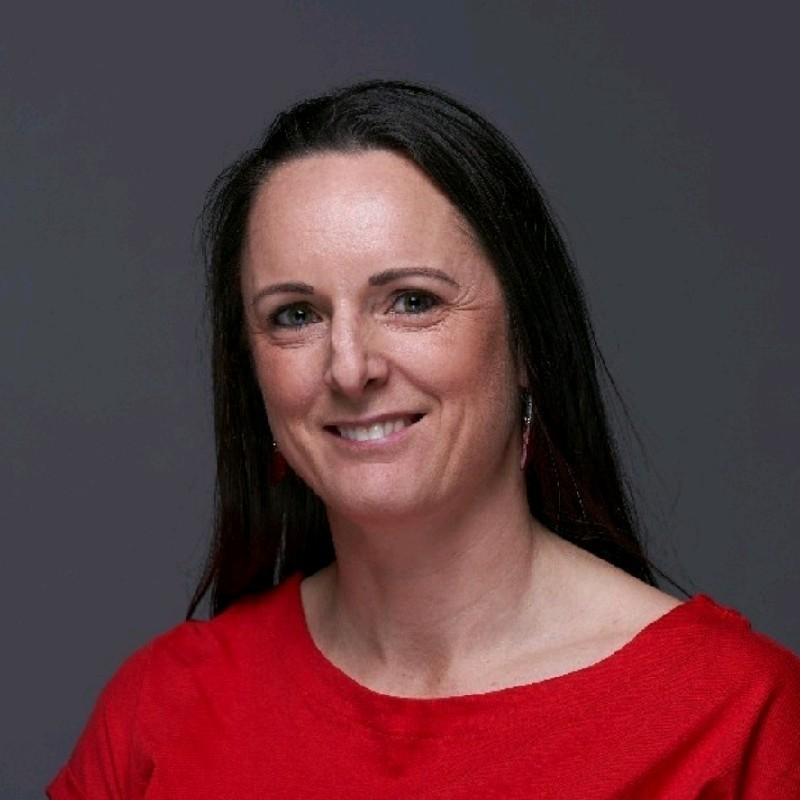 Schools  
                Emma Crawford
Universities*
              Amanda Darekar
Professional
            Development                                                                       Xinyi Zhu
Training (ITIT)
                         Zelie Bailes
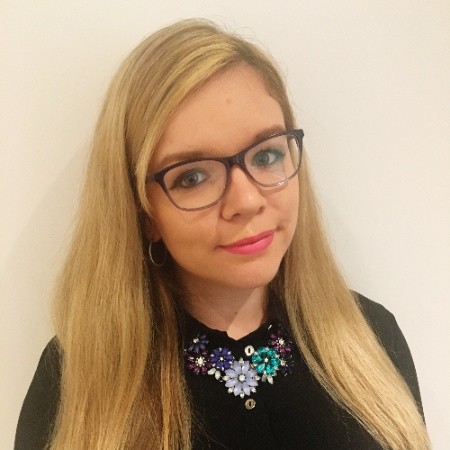 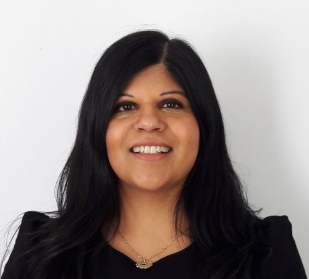 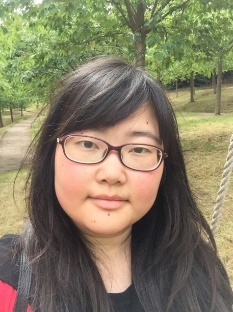 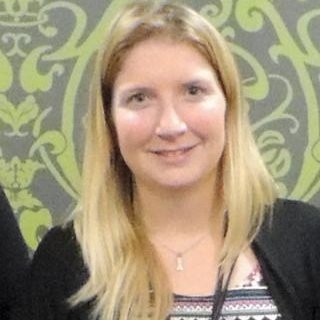 Outreach (podcasts, videos, placement opportunities, undergraduate prizes, student newsletter)
Events (MEDMaths, Careers Event)
Apprenticeships
Introduction to Industry Training (ITIT) - Six 2-day course
Mentoring
Book club
Lunch and Learns
Career Young Networking
Career profiles & webinars
Interview support
Outreach (promotion of PSI material)
Events (STEM events, PSI schools event)
*  i.e. CALC’s main focus in recent years
[Speaker Notes: New focus on schools as a key area within the careers section of PSI and that we see NextGen as a key to PSI success]
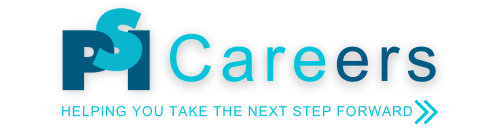 www.psiweb.org/careers
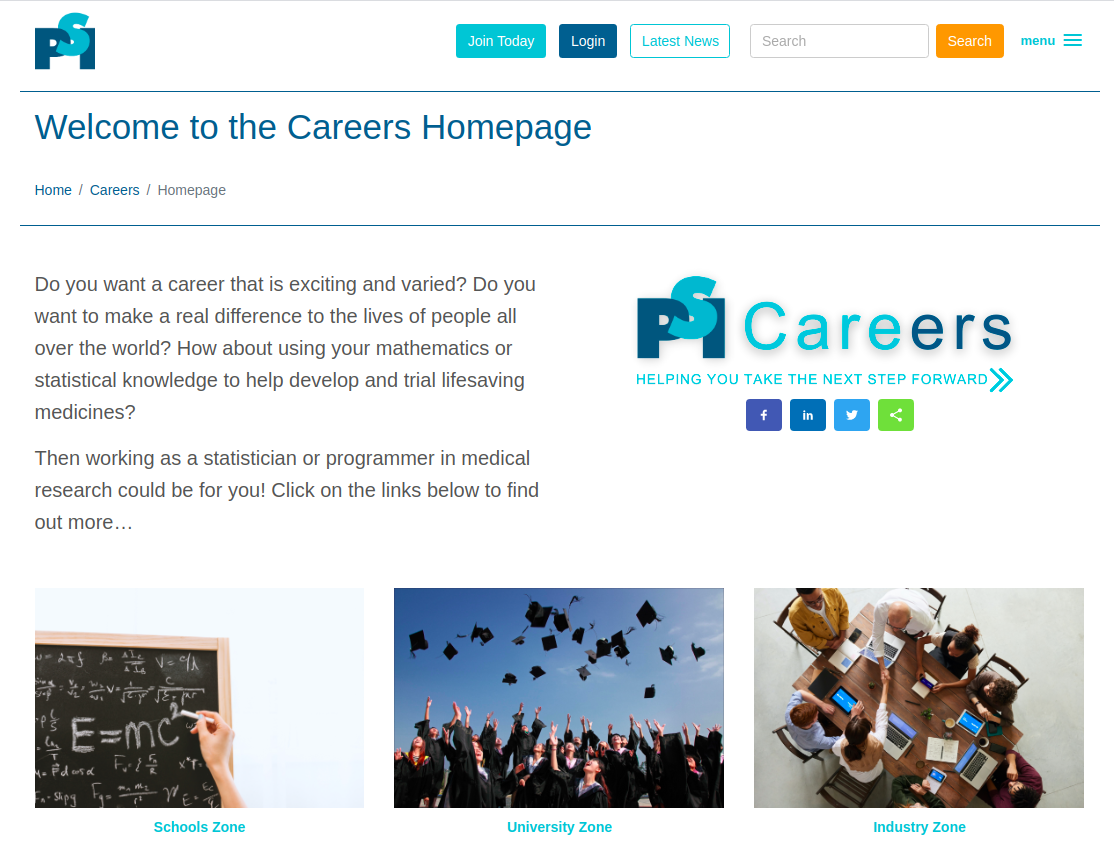 For more information on what we do visit our website.
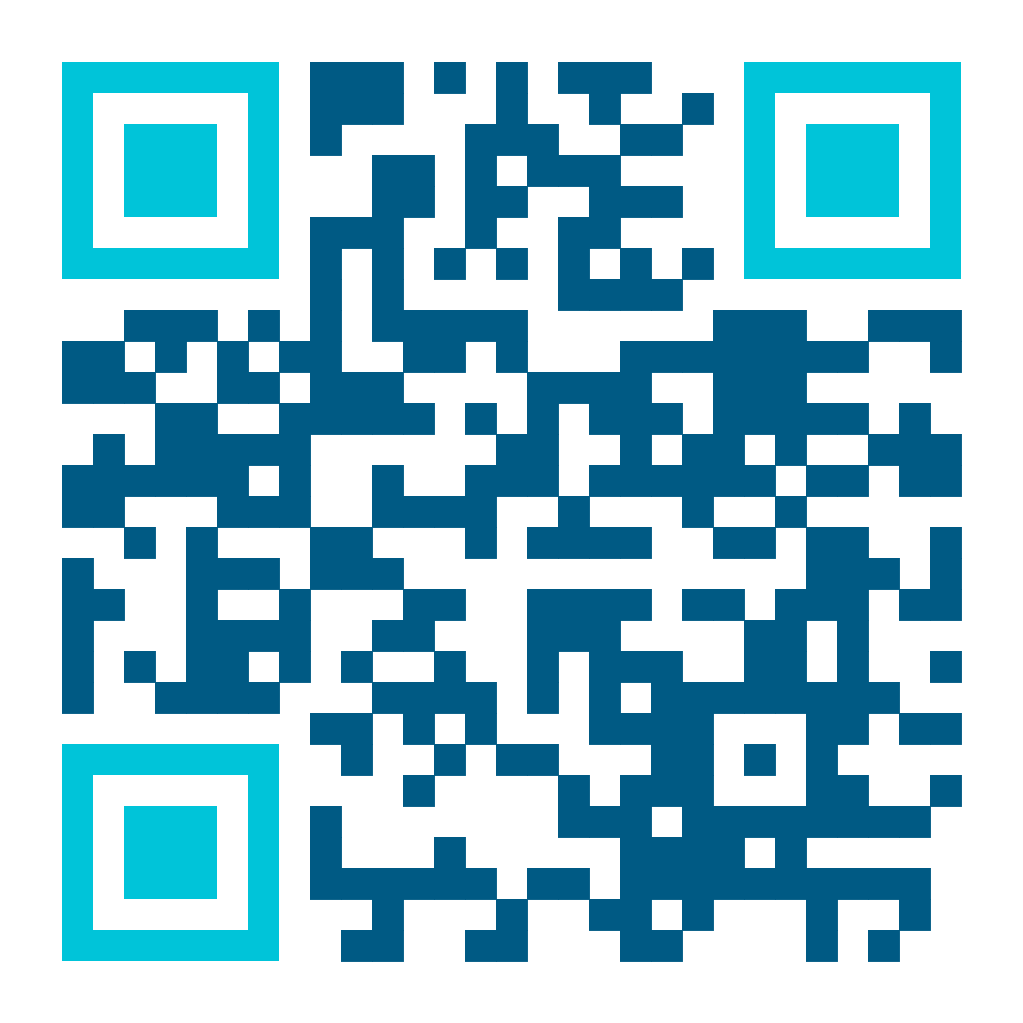 7
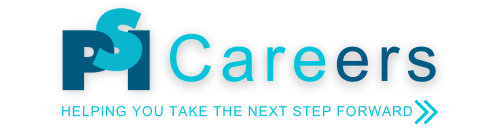 www.psiweb.org/careers/schools-zone
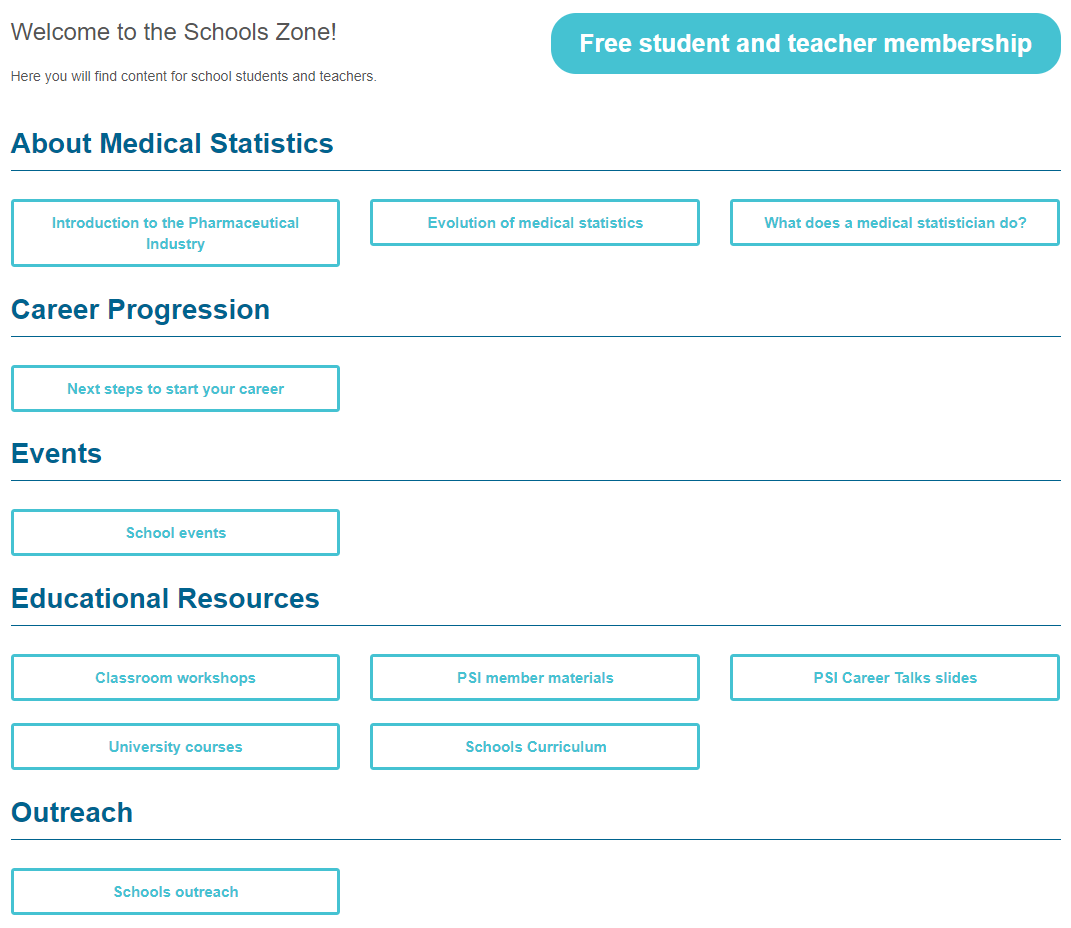 Newly launched Schools Zone pages for 2023/24:
PSI member materials
PSI Career Talk slides
Schools Curriculum
Schools Outreach
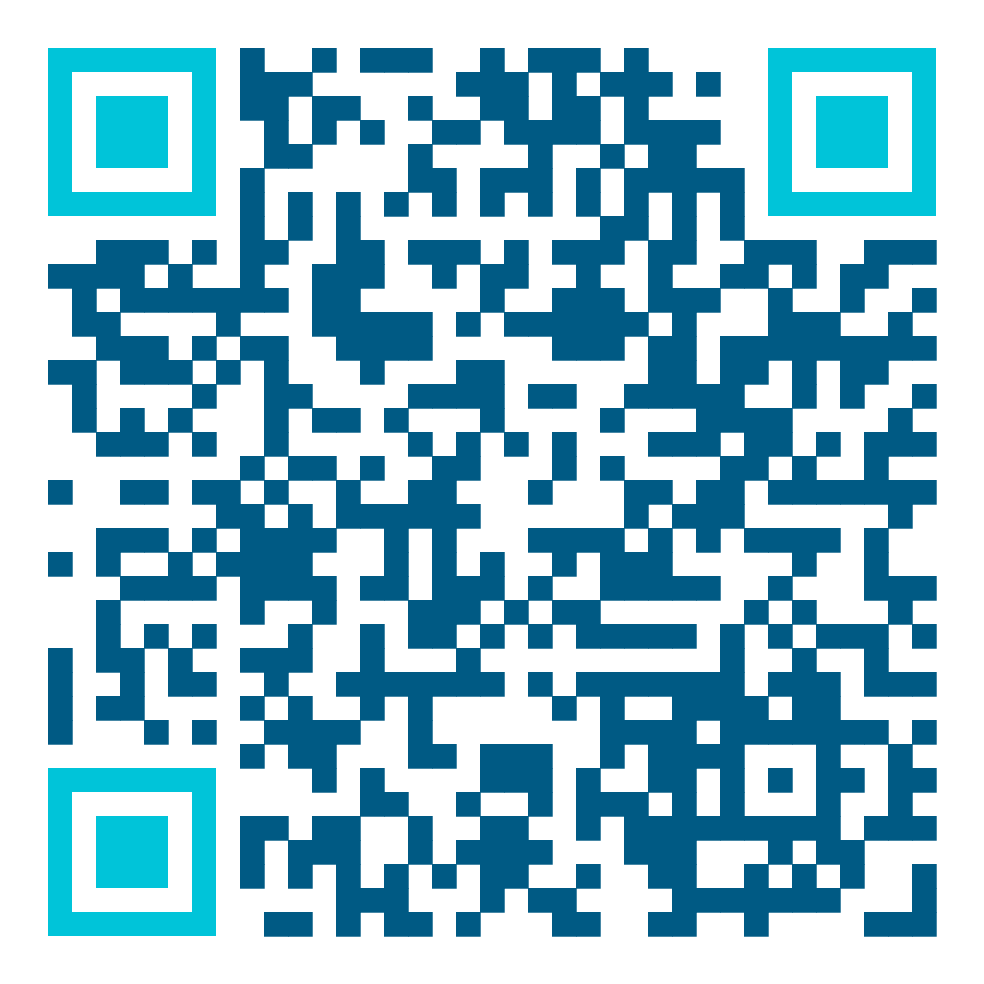 8
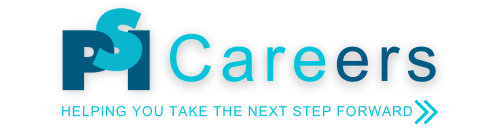 Let’s find out about you!
How did you find out about jobs in the industry? [School, University, Family/Friends, Job advert, Other]

Have you engaged in a schools outreach activity before? [Yes/ No]
If yes, what school year groups have you engaged with before? [Early Years, Primary (KS1/KS2), Secondary (KS3/KS4), College (KS5)]
If yes, how have you got involved in schools outreach activities? [Via STEM engagement scheme, via employer, via personal networks]

Did you know that PSI had schools workshops available to download from our website? [No, Yes but not used, Yes and used]
9
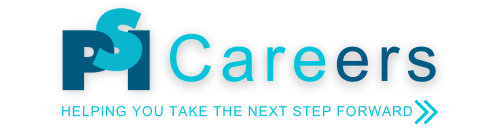 Schools Outreach
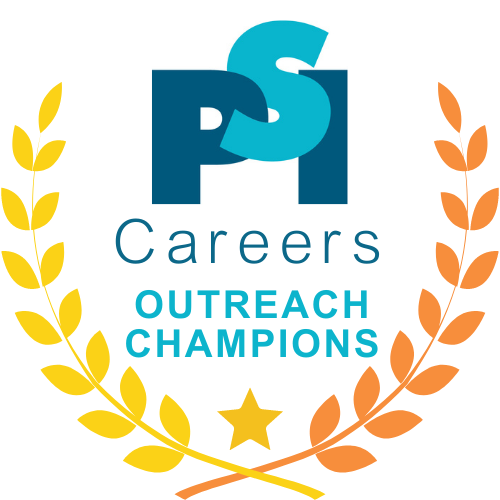 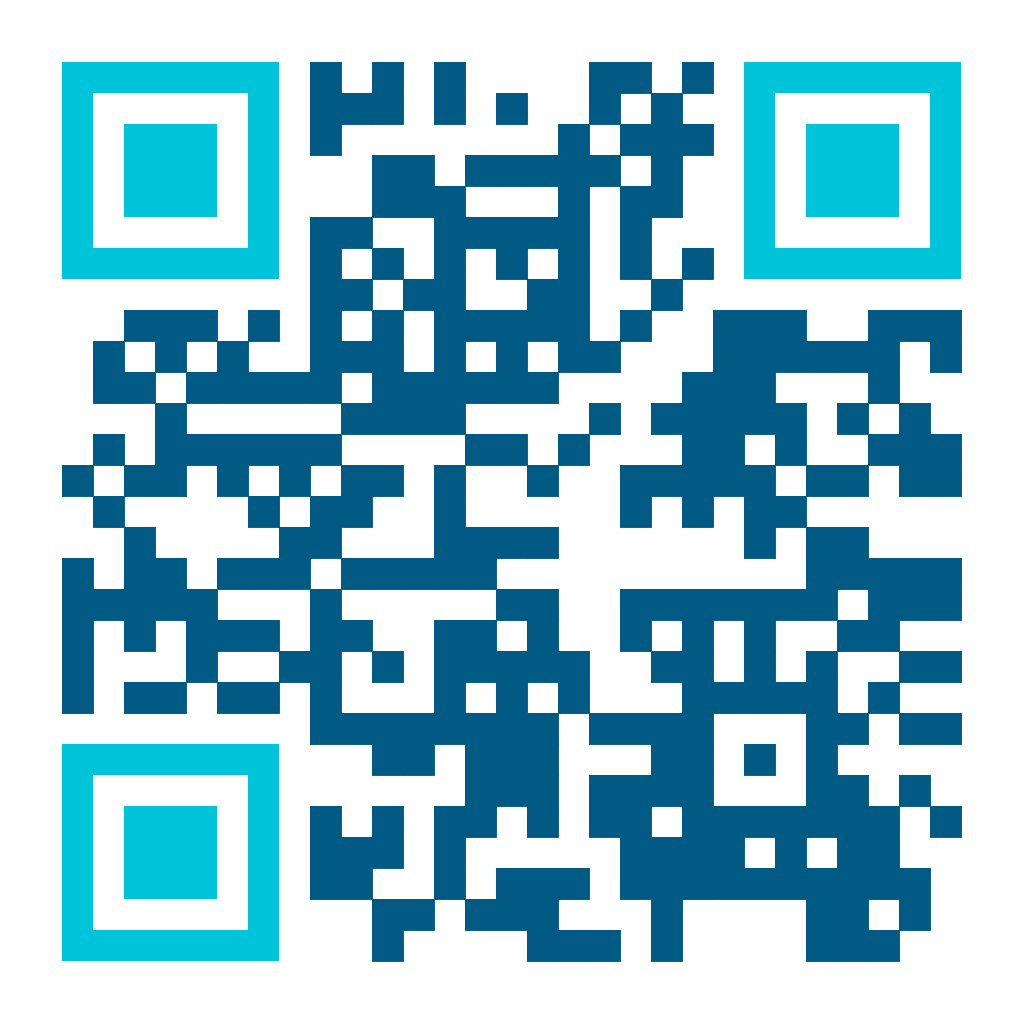 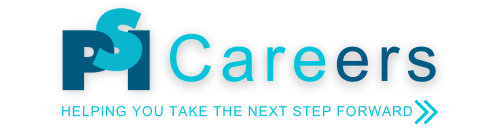 What is Schools Outreach?
A school outreach program builds partnerships between educational institutions and sponsoring organizations to open up new pathways for growth and success. It paves a better road to the future for students, sponsors, and their communities. 

PSI supporting Schools Outreach:
Promoting opportunities in pharmaceutical/ healthcare industry 
Sharing working with data and use of numeracy skills in industry 
Encouraging relevant STEM studies to inspire NextGen into industry
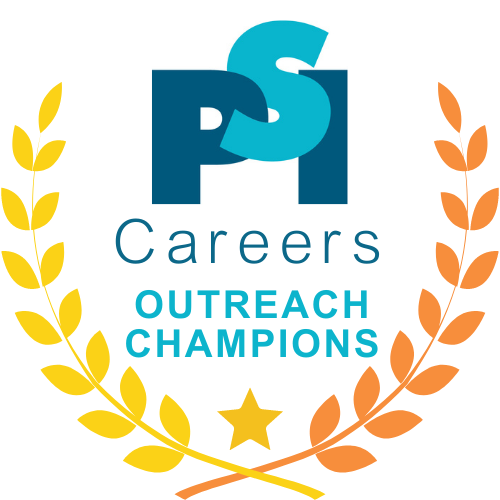 11
[Speaker Notes: The Purpose of a School Outreach Program 
School outreach programs are partnerships between schools and corporations, organizations, governmental agencies, or municipalities. These partnerships help bring the resources of the partnering entity into the classroom. In turn, the partnership helps fulfill a strategic initiative or mission for the partnering entity. Community outreach programs for schools develop deeper relationships between students and the communities they live in. It creates community connections for the sponsoring partner to shape the local area and nurture goodwill. 
Overall a school outreach program is a win-win partnership for schools, sponsors, and communities. The bridges built between the partnering sponsor and the educational institution support community improvement. It is a partnership that works in strengthening communities and forging better futures. Students are provided the opportunity to work for the betterment of their community. Partnering sponsors are provided the opportunity to affect the local community so their organizations can thrive.]
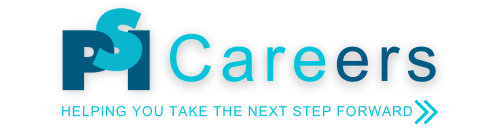 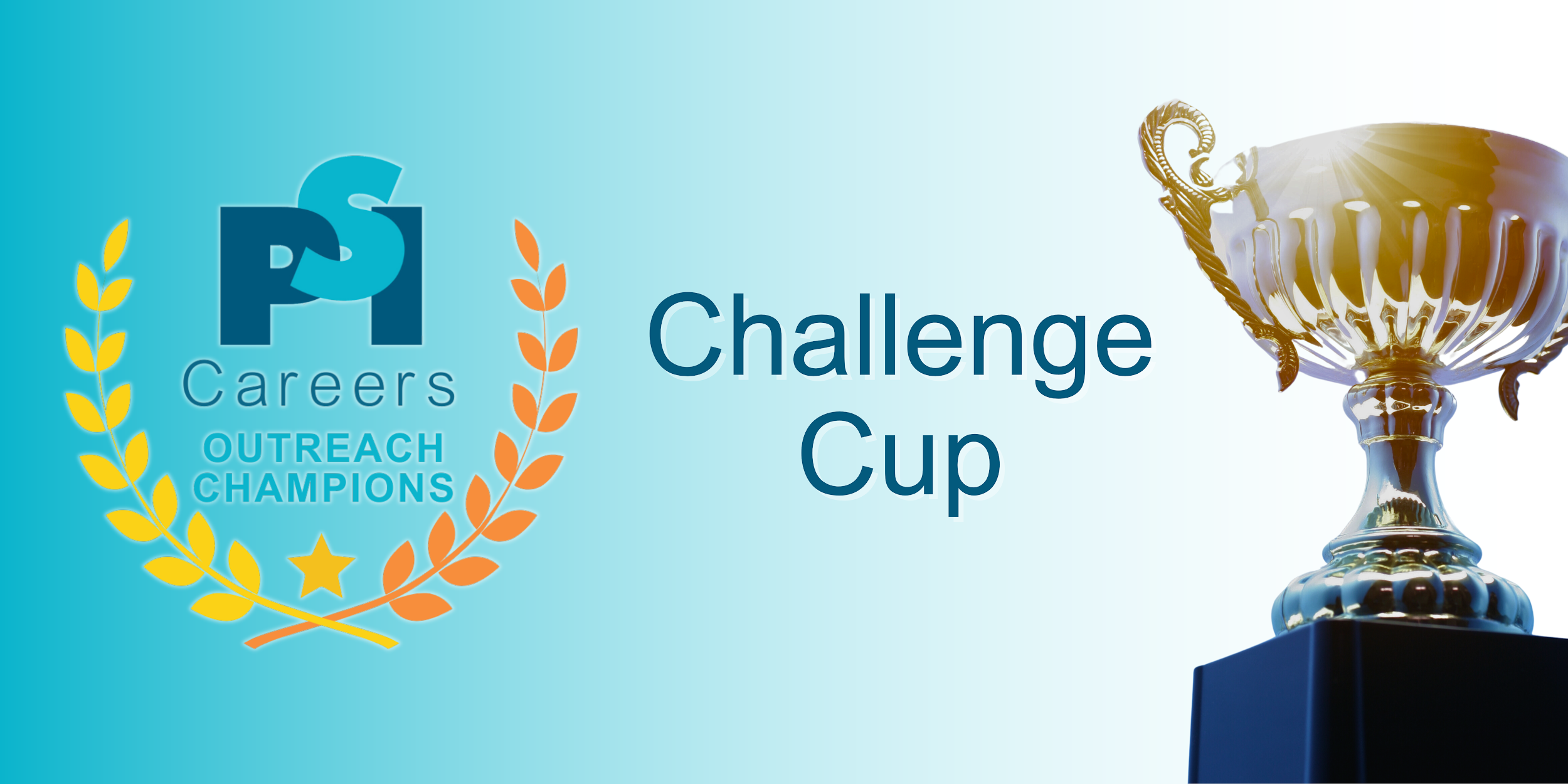 This scheme will aim to recognise PSI members who have made exceptional outreach contributions throughout the year.

The award will recognise the top individual members who completed the highest number of outreach activities during the academic year.

At PSI Conference 2024 we will announce:
The top 10, who will receive a certificate.
The winner, who will win:
£50 voucher of their choice,
£250 STEM grant for a participating school
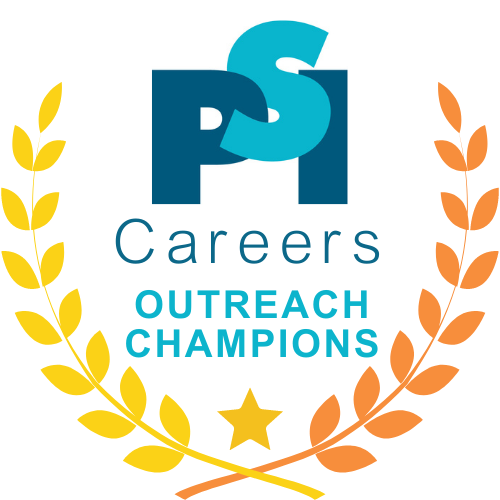 12
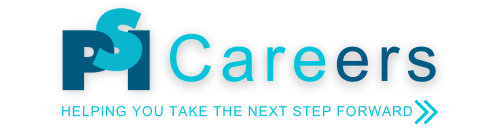 Want to enter the scheme?
Submit activity completion form from the website each time you complete an outreach activity within a School. 
We will keep a running total of activities you submit, and if you make it into the top champions each month, you’ll find yourself displayed on the leaderboard on our website!
What counts as an activity?
F2F workshop, virtual workshop, school assembly, careers talk, other type of careers event/ activity etc.
On your own or as part of a team?
Either is fine! But if you wish for your involvement to be considered for the incentive scheme each member of the team will need to submit an activity completion form!
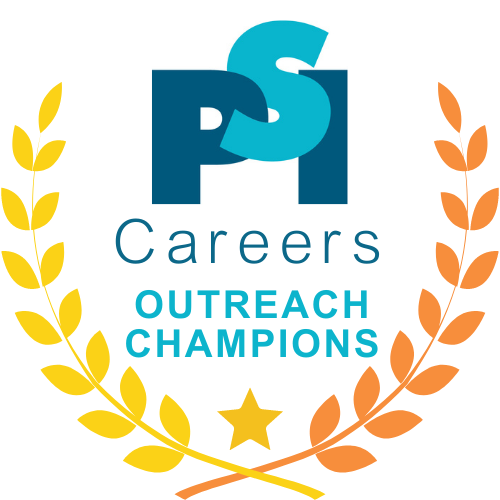 13
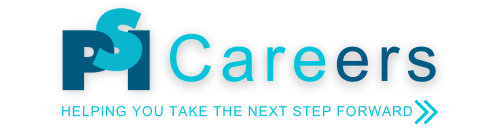 STEM Specific
Female Focussed
General
Member Led
How to find an activity?
STEMnet
I’m a scientist, get me out of here
BeScience STEM
The Big Bang
DIG Data
Stemettes
Code First Girls
Girls in data
Maths4Girls
The Access Project
Inspiring for the future
Enterprise Advisers
University/ Alumni networks
Employer
Personal connections
Use our letter template!
[Speaker Notes: Many employers offer volunteering hours - check if your company offers such a scheme?
Personal connections could be local school and/or child’s school]
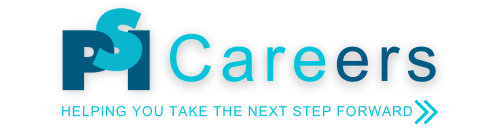 What materials to use?
PSI Materials 
6 classroom workshops currently available on our website
2 sets of careers talk slides (Yr6+, Yr11+)
If you use PSI materials, you will be sent a feedback form to complete!

Create your own
Adapt to the needs of your activity/ schools requirements
Take inspiration from our Member Materials Library
Submit your materials to be added to our Member Materials Library after use!
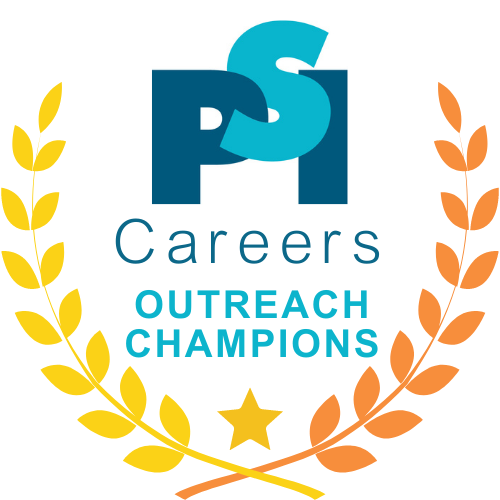 15
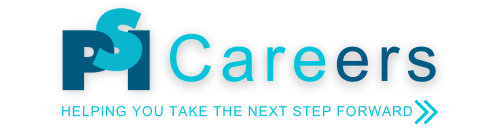 Dates for the Diary
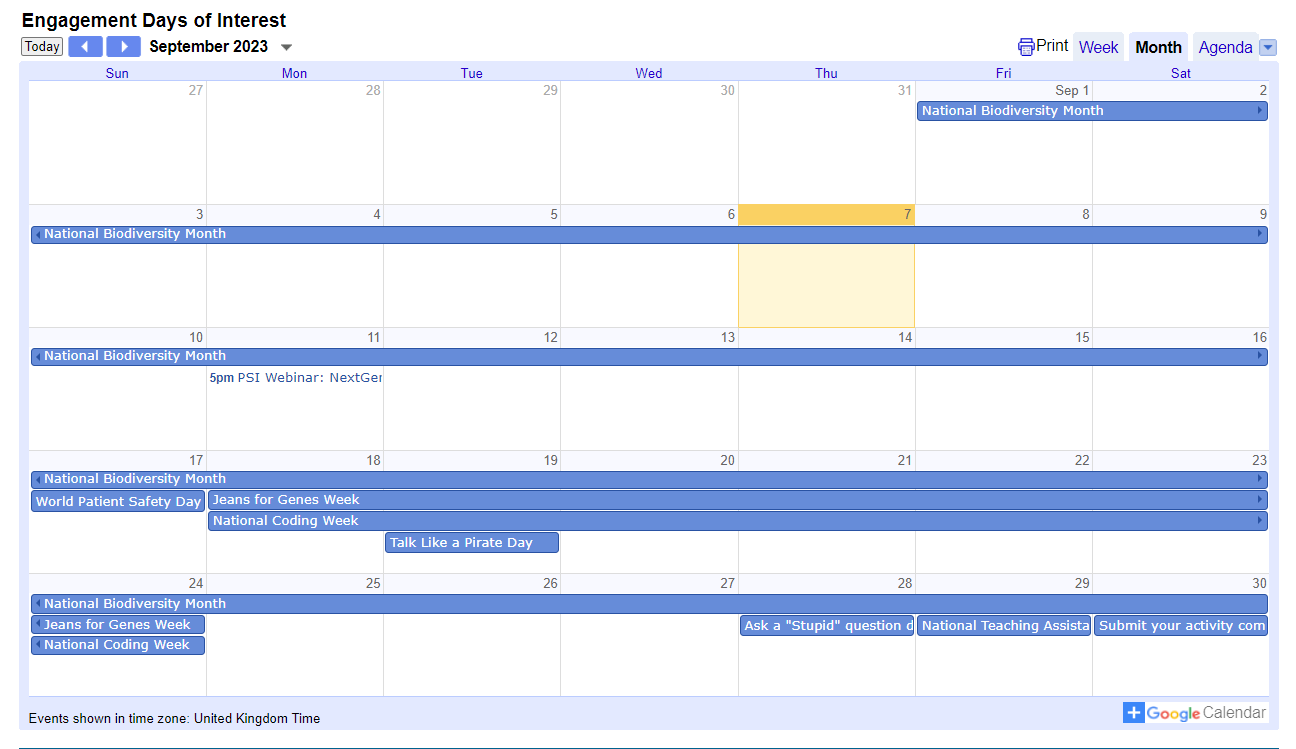 View our calendar of engagement days of interest on our Schools Outreach webpage!









Or you can view it directly here!
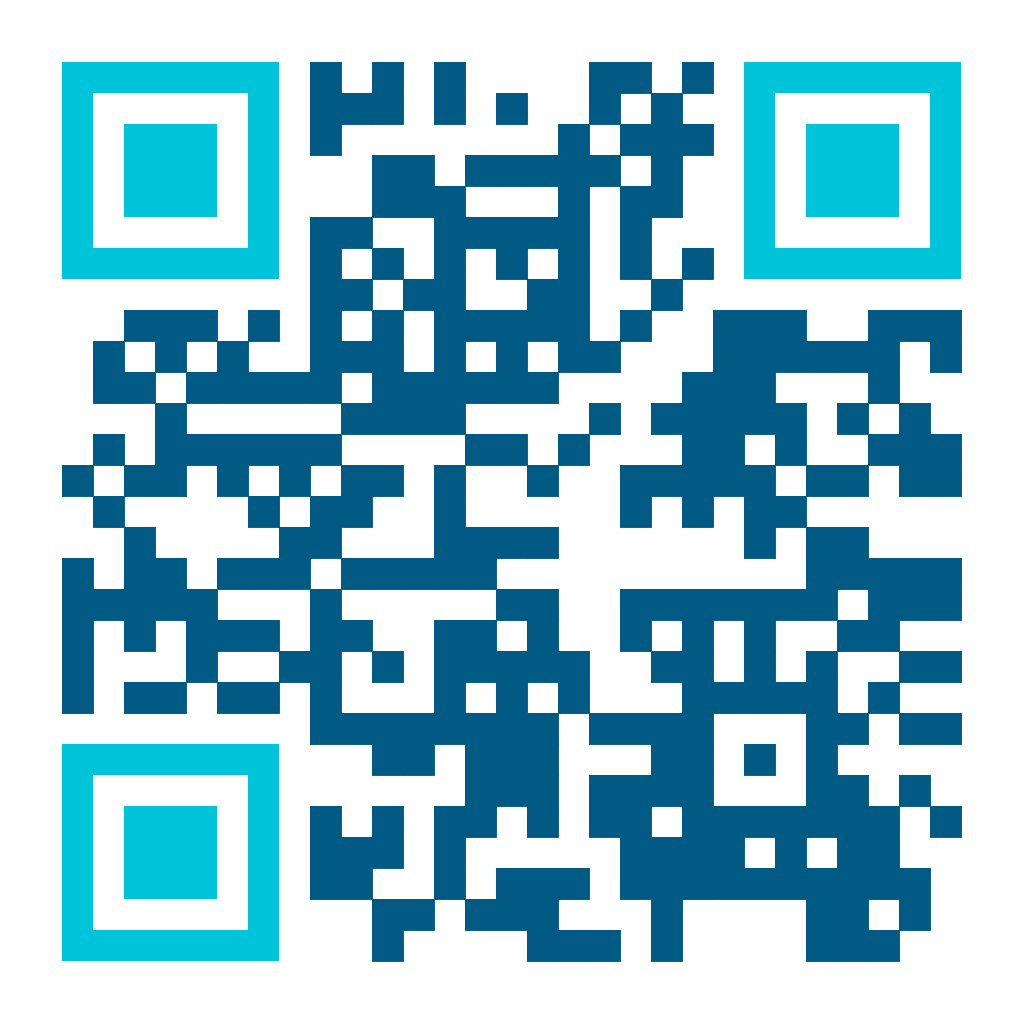 Remember to submit your activity completion forms by the end of each month to be considered for the monthly leaderboard updates!
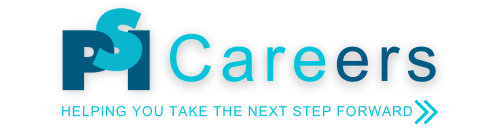 Benefits of Outreach
For the PSI community:
Strengthen the PSI brand identity
Encourage improved education on numeracy skills
Inspire more students to continue their STEM education beyond GCSEs

For the PSI member:
Develop presentation and communication skills
Demonstrate leadership and organisational skills
Additional variety into daily work activities
17
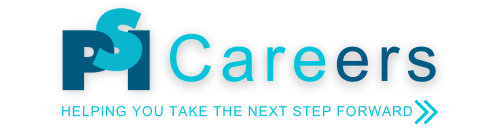 Panel Discussion
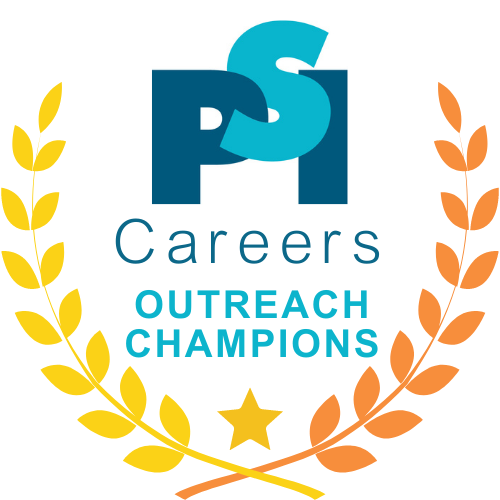 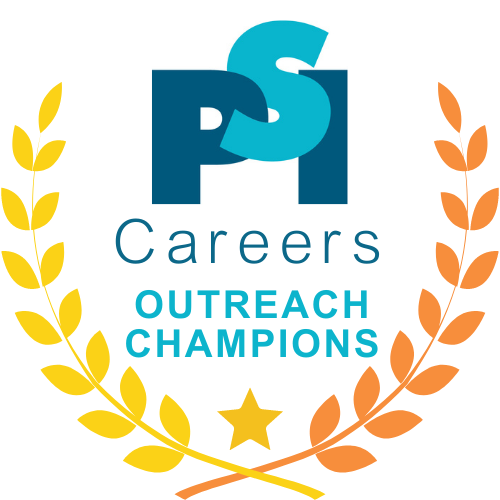 Please submit your questions by using the Q&A function on Zoom. Click ‘Like’ to upvote a question!
19
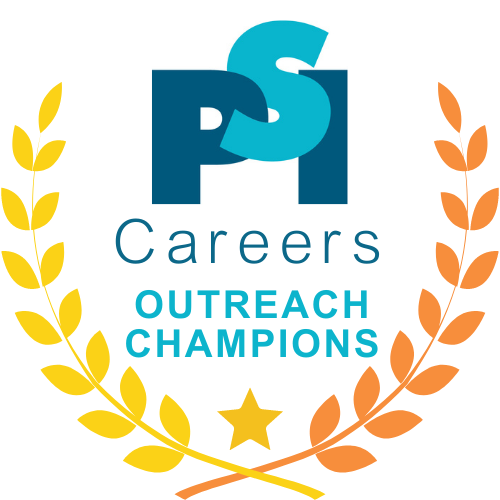 Introduce yourself!
20
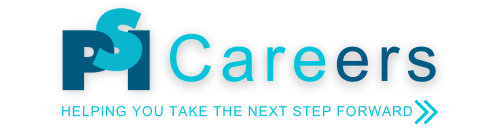 Steve Mallett
Role & Company
Your career journey
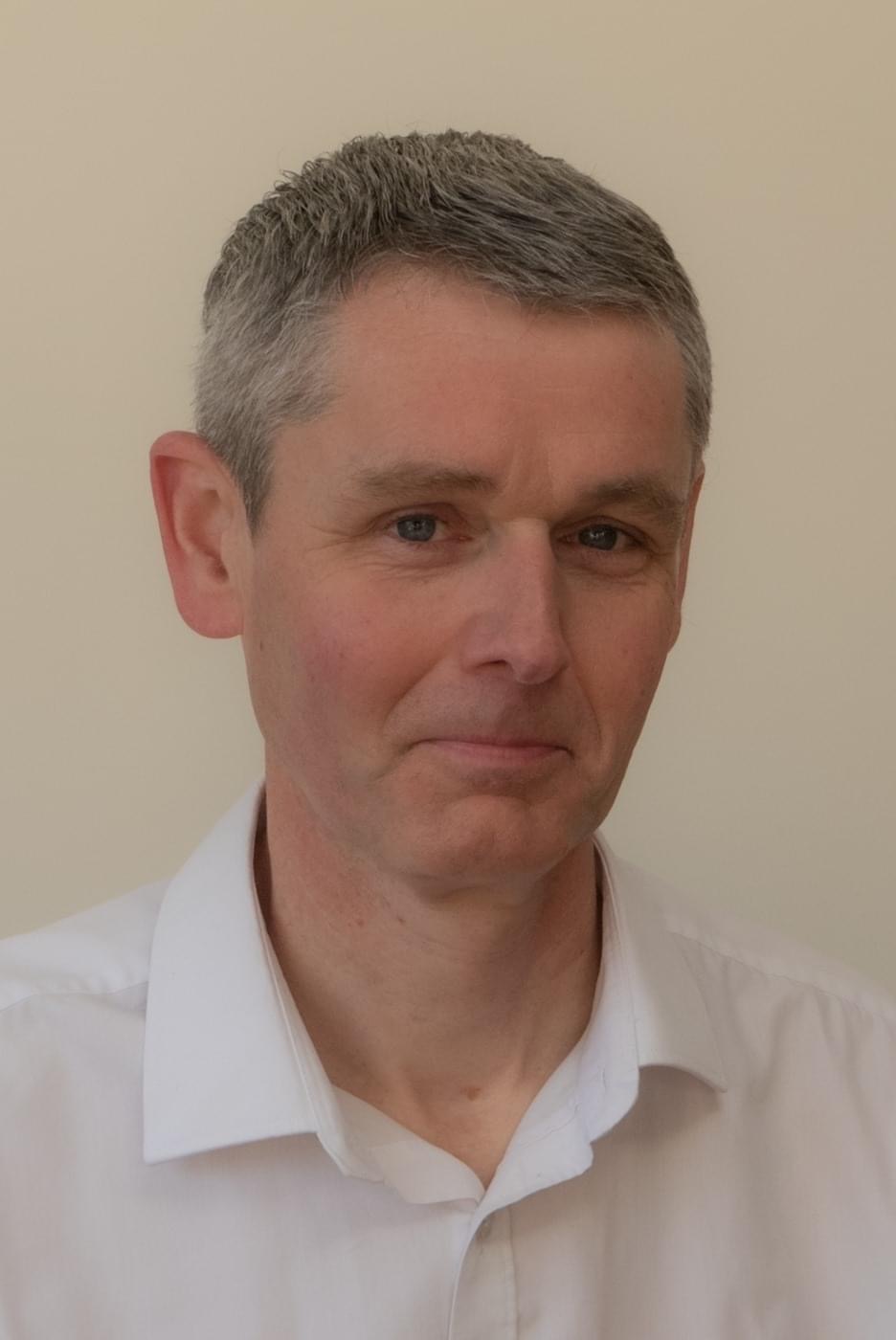 Senior Manager Statistics
Veramed
BSc/MPhil Biochemistry
Parexel (programmer)
GSK (programmer=>stats)
MSc Applied Stats (part time)
Veramed
Your journey with schools outreach
How did you discover the pharma industry?
PSI/CALC committee 2013-2016
CALC/STEM events
GSK/STEM events
Local school STEM activities
Advert in New Scientist for Contract Research Organisation (had no idea what that meant, but was attracted by “research” and the salary was good!)
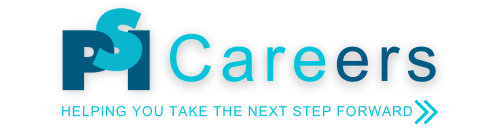 Claire Brittain
Role & Company
Your career journey
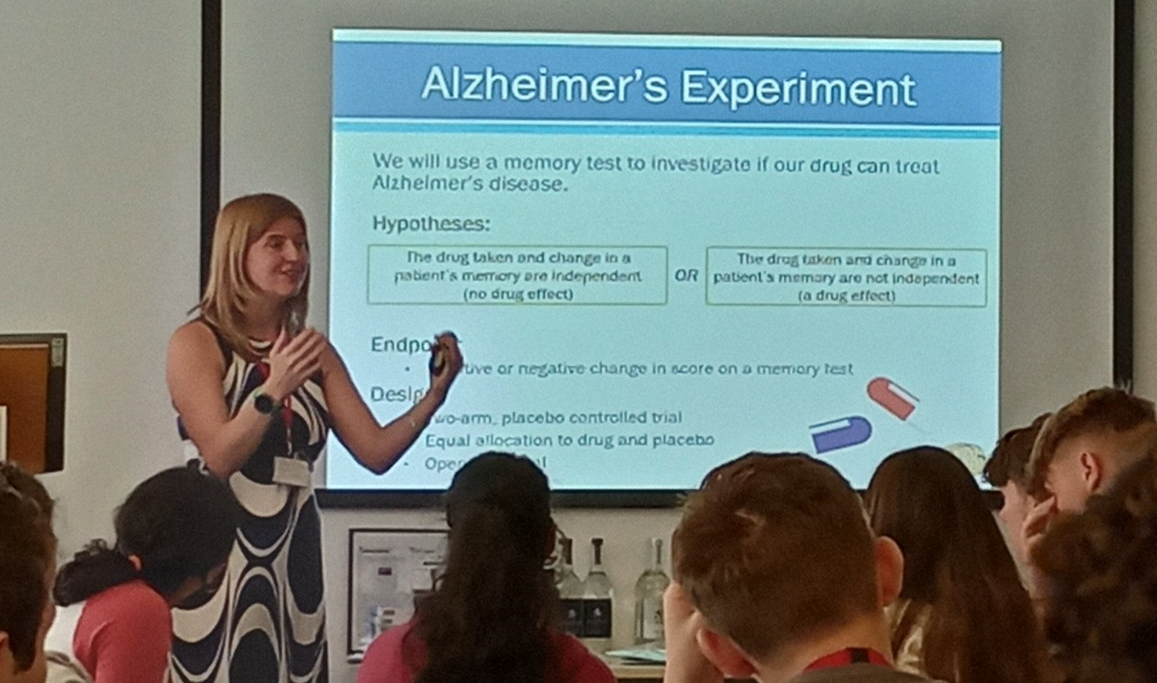 <Insert photo - preferable if one from an outreach activity!>
Statistician Early Development
UCB
MSc Southampton
Kendle (CRO), GSK, Eli Lilly, UCB -> BioNTech
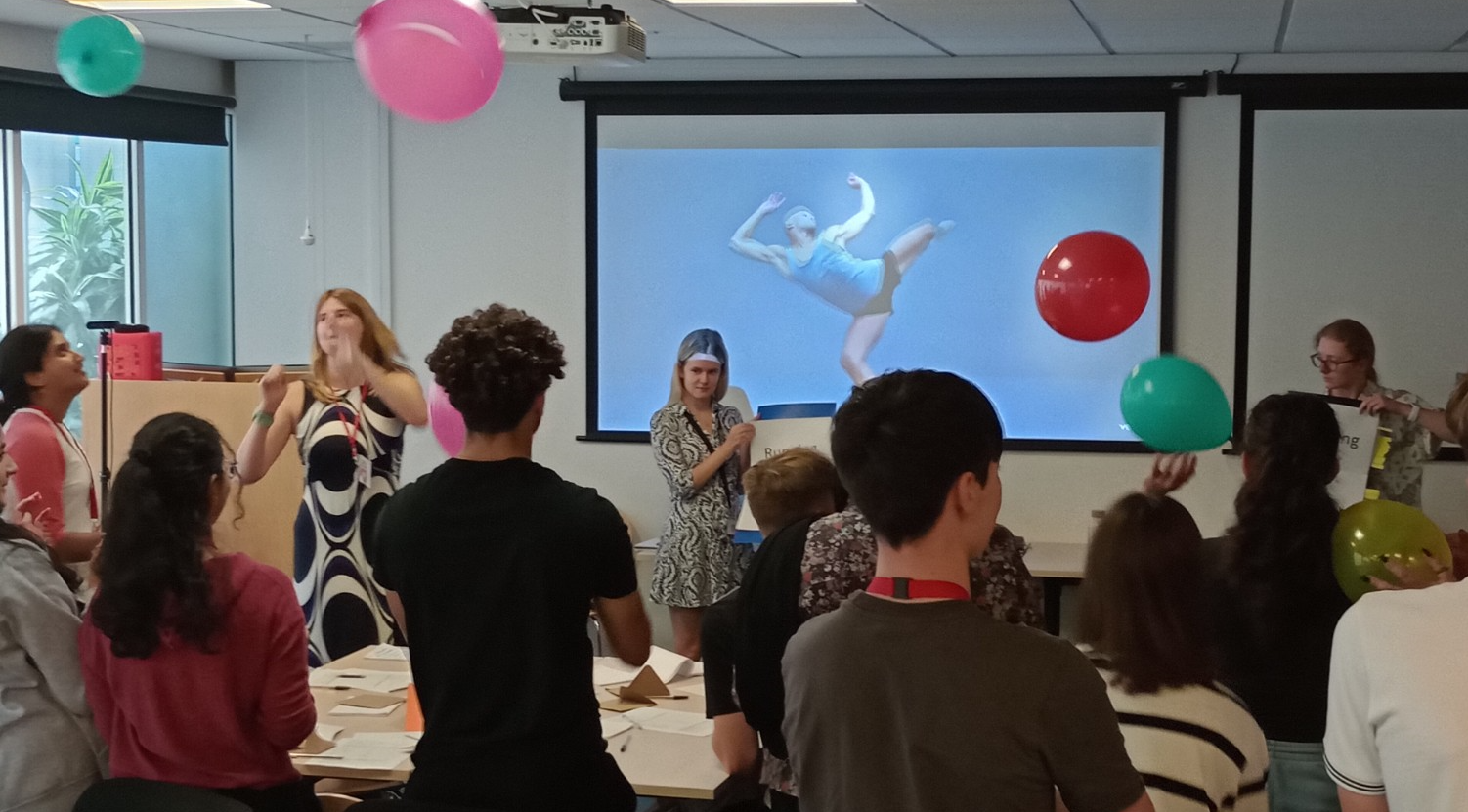 Your journey with schools outreach
How did you discover the pharma industry?
CALC committee supported previous PSI school events including Big Bang events
Co-wrote workshops including Maths in Medicine
A lucky discussion I had with university lecturer when trying to get out of taking a finance module in my 3rd BSc
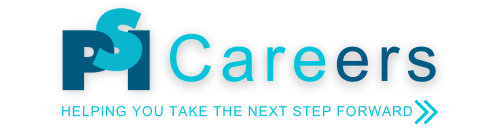 Doug Thompson
Role & Company
Your career journey
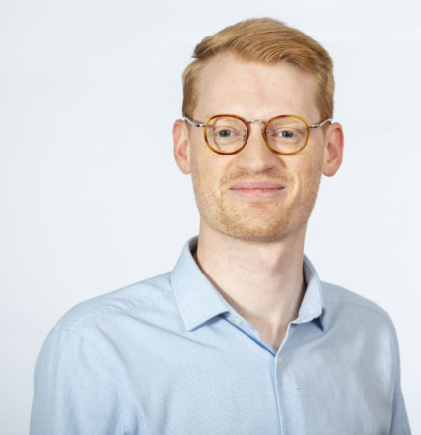 Statistics and Predictive Modelling Director, GSK
BSc University of Glasgow
PhD University of Edinburgh
GSK (~10 years)
Your journey with schools outreach
How did you discover the pharma industry?
Collaboration with the Data Inspiration Group earlier this year bringing virtual work experience to students from school age to Uni age
University lecturer who had worked in Pharma prior to accademia. Most his lectures had examples from pharma - I was hooked!
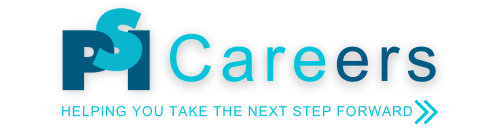 Nicola Voyle
Role & Company
Your career journey
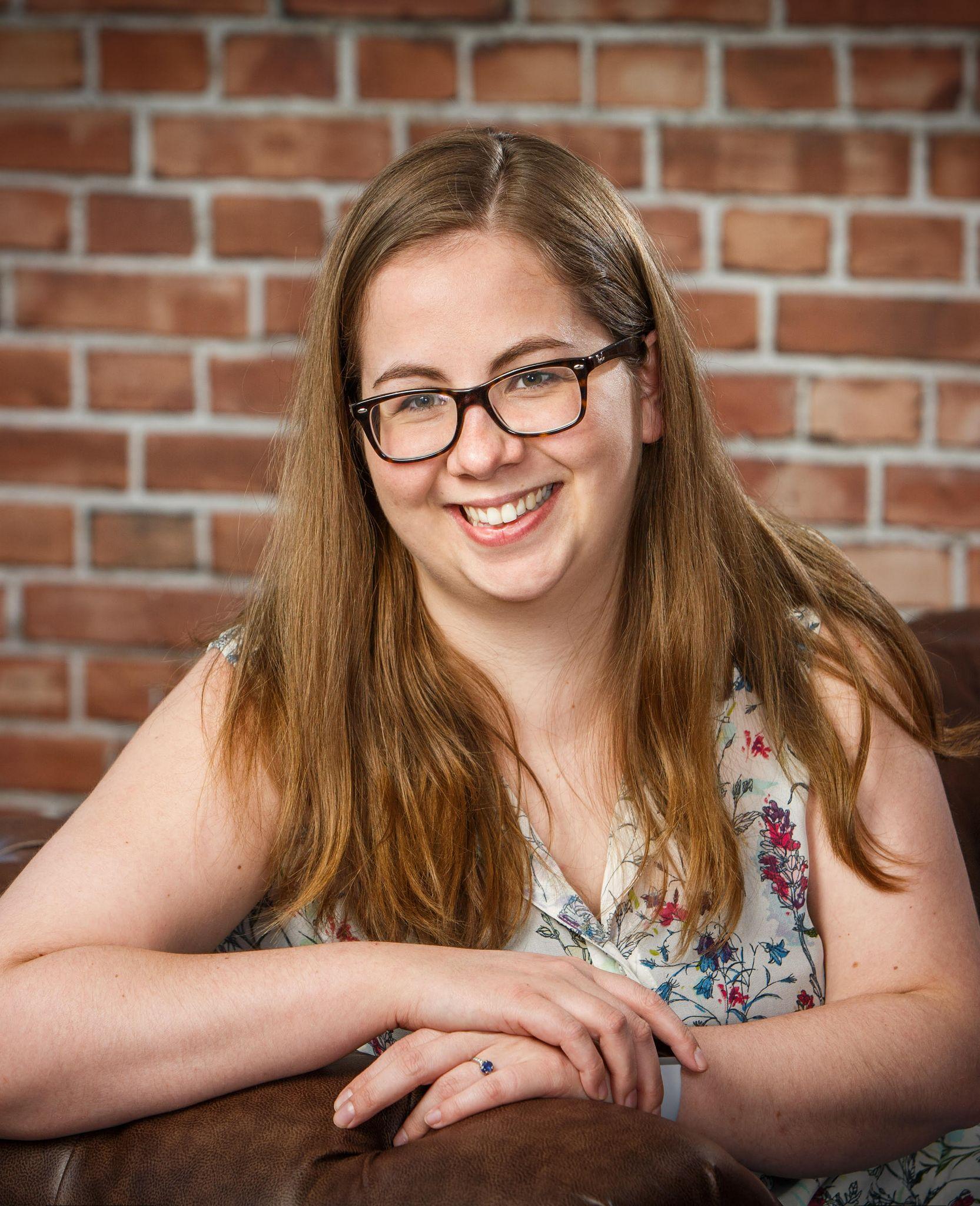 <Insert photo - preferable if one from an outreach activity!>
Statistical Data Scientist
Roche
BSc in Maths at Bath with placement year at Roche
PhD in Biostatistics at KCL
7 years experience primarily in late phase neuroscience
Your journey with schools outreach
How did you discover the pharma industry?
Roche STEM ambassador network and local events
Enterprise Advisor
My dad!
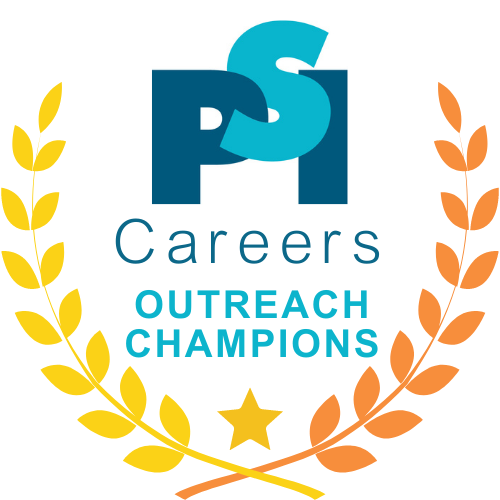 What is your most memorable outreach activity?
25
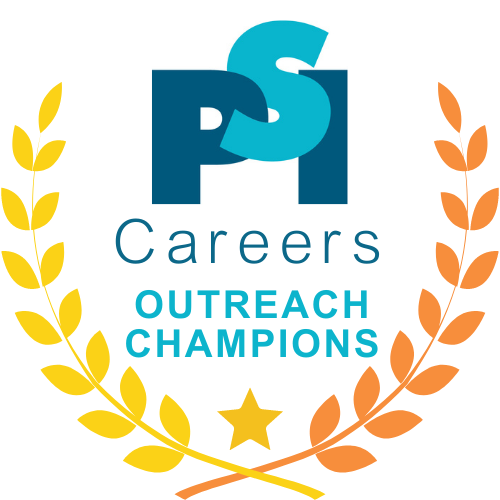 What benefits have you experienced when engaging with outreach?
26
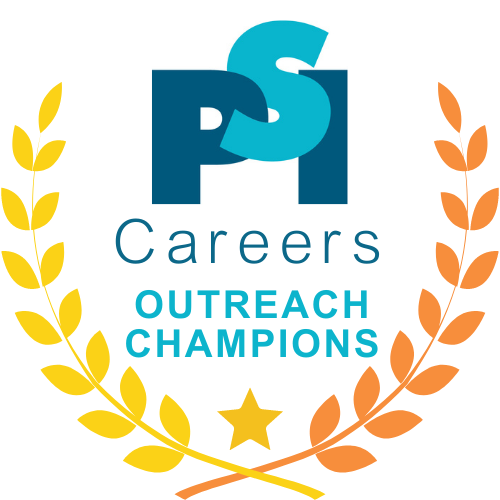 What challenges do you face when engaging with outreach?
27
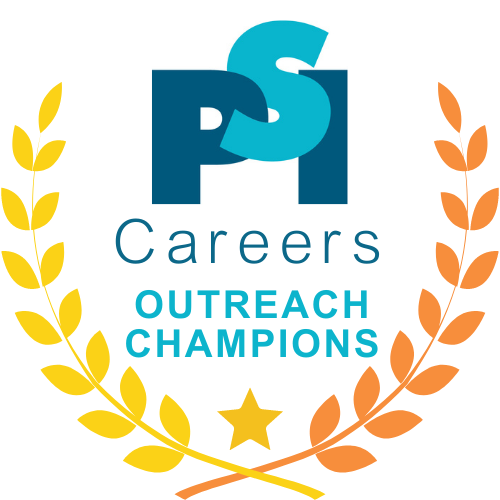 What skills have you learnt by engaging with outreach?
28
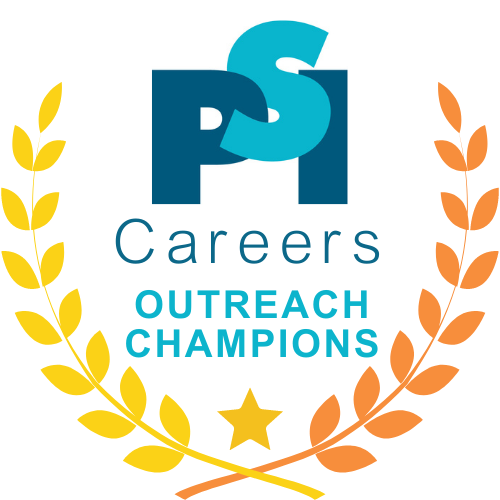 How much time do you spend engaging with outreach activities?
29
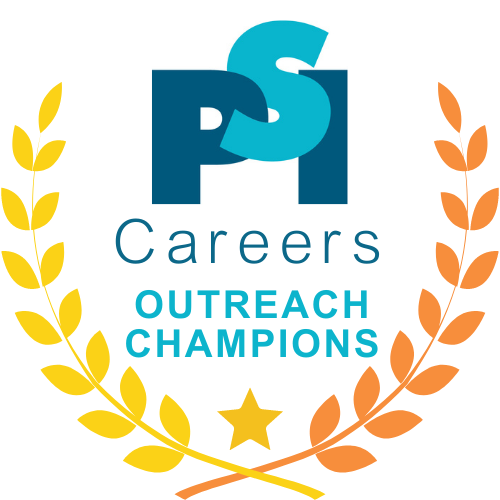 How do you sell outreach involvement to your line manager?
30
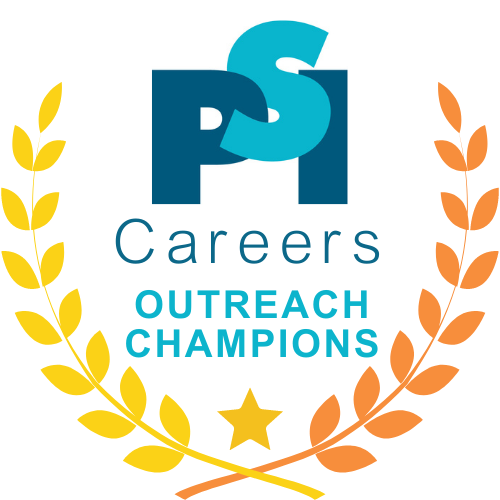 What are your thoughts on the future of the medical stats workforce?
31
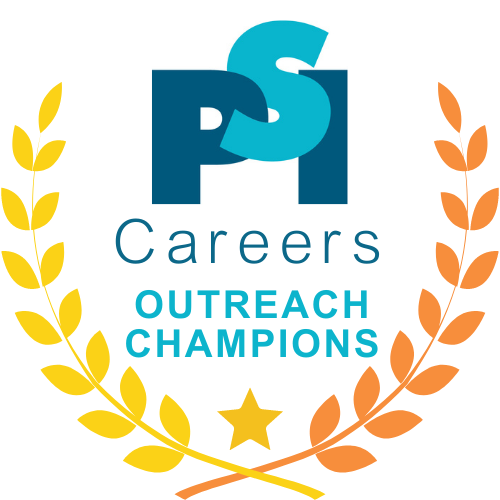 Questions from Q&A
32
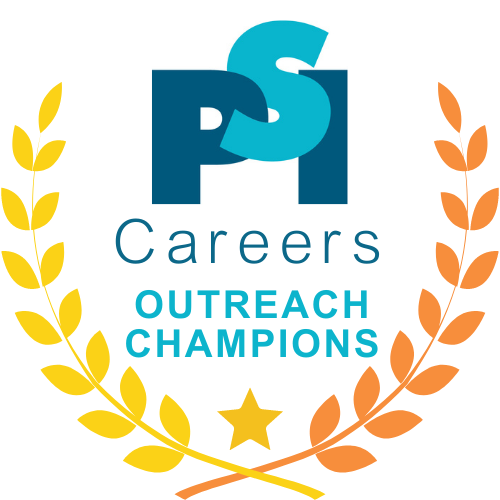 What is your top tip to inspire NextGen?
33
[Speaker Notes: Commit to a minimum of one schools outreach activity per year
Bring up your career in conversation when you speak to your friends / family with children
Encourage your company to consider a STEM engagement program / If they have one, how can you ensure your department is represented?
Be passionate whenever you speak to someone about your career - you never know who your story might be shared with!
Volunteer with the PSI Careers Schools team to help shape the future of PSI Schools outreach efforts (contact careers@psiweb.org if interested)

NB: Remember you don’t need to start from scratch - check out the PSI materials/ members materials library. Also you don’t need to do this alone, why not buddy up with a colleague (or placement student?) or get the rest of your department involved!]
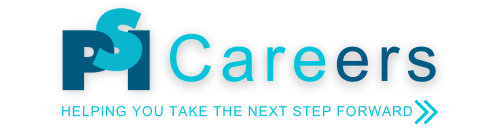 Thank you for listening!
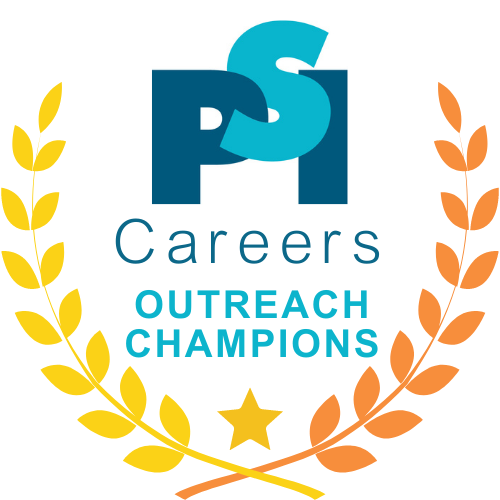 Back-Up Questions
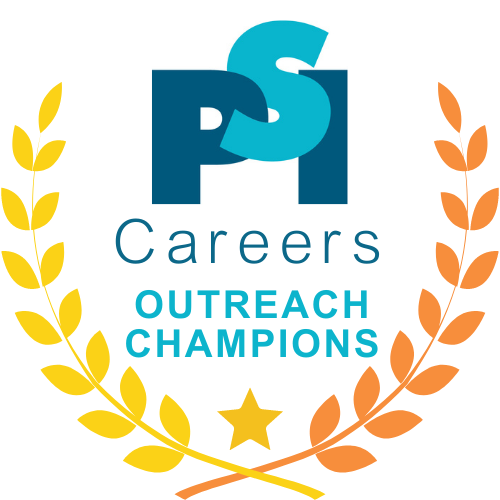 What do you enjoy about engaging with outreach?
36
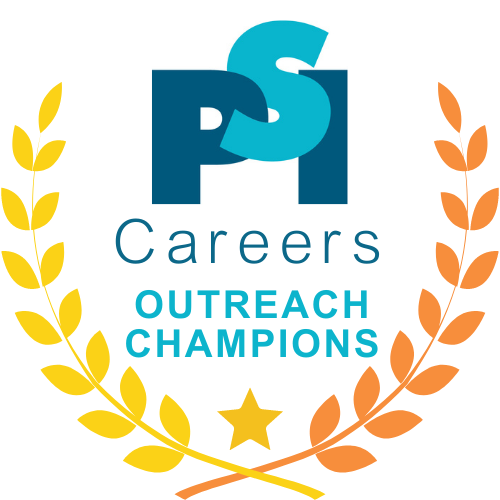 Does your company facilitate any outreach schemes?
37
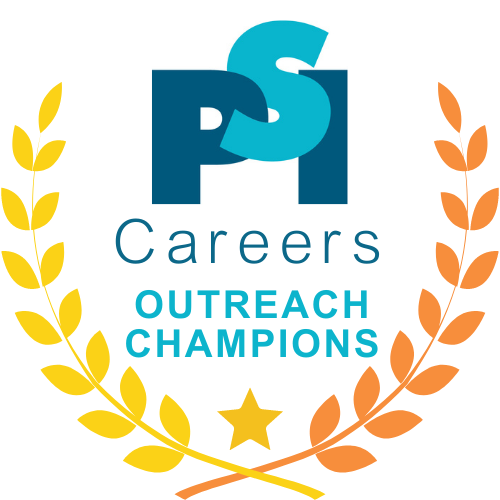 How did you get started with outreach?
38
Back-Up
Logistics for Webinar
40
Links For Chat
41
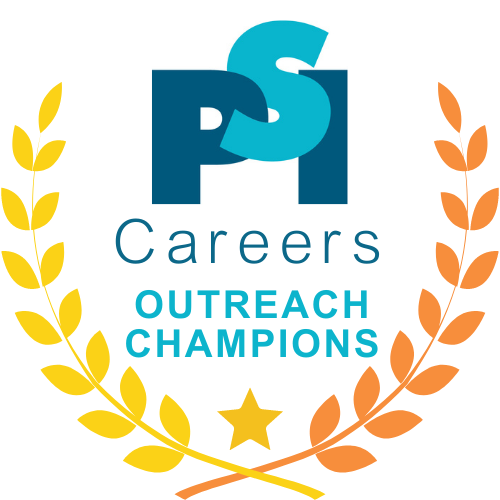